Ilgtspējīgas attīstības komisijas sēde  2024. gada 13. martā Par LIAA paveikto investīciju piesaistē no ASV un Kanādas 2021. – 2023. GADĀ
VILIS ZINKEVIČS 
LIAA Investīciju piesaistes
nodaļas vadītājs
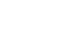 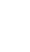 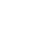 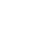 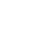 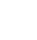 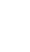 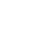 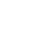 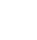 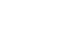 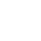 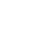 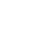 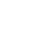 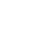 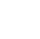 EKONOMISKĀS SADARBĪBAS RĀDĪTĀJI AR ASV
2023. gada IV ceturkšņa beigās ASV uzkrātās tiešās investīcijas Latvijā bija 394 milj. EUR, no tiem lielākā daļa ieguldīti finanšu sektorā, apstrādes rūpniecībā (lielākoties transportlīdzekļu ražošanā) un nekustamos īpašumos.

2023. gada IV ceturkšņa beigās Latvijas uzkrātās tiešās investīcijas ASV bija 61 milj. EUR - pārsvarā finanšu pakalpojumos un tirdzniecībā.







*Latvijas bankas dati
EKONOMISKĀS SADARBĪBAS RĀDĪTĀJI AR KANĀDU
2023. gada IV ceturkšņa beigās Kanādas uzkrātās tiešās investīcijas Latvijā bija 14 milj. EUR, no tiem lielākā daļa ieguldīti nekustamos īpašumos un finanšu sektorā

2023. gada IV ceturkšņa beigās Latvijas tiešās investīcijas izņemtas no Kanādas poligrāfijas sektora 1,7 milj. EUR apmērā, savukārt 0,02 milj. EUR uzkrāti farmācijas rūpniecībā. 




*Latvijas bankas dati
LIAA RESURSI DARBAM ASV UN KANĀDĀ
LIAA pārstāvniecības:

- ASV 2 pārstāvji (šobrīd norit konkurss uz pārstāvja vietu)
- Kanādā 1 pārstāvis (šobrīd norit konkurss uz pārstāvja vietu)

LIAA Investīciju piesaistes nodaļa (Rīgā)
[Speaker Notes: LIAA Investīciju nodaļā 7 darbinieki, katrs atbildīgs par savu nozari.
Pārstāvniecību fokuss ir vairāk uz eksporta veicināšanu. Investīciju piesaistes proporcija ir lūdz 30% no kopējā darba.]
INVESTĪCIJU UN EKSPORTA VEICINĀŠANAS AKTIVITĀTES
Dalība konferencēs un izstādēs: 
2023.g. Bio-Tech Week konference (Biomedicīna) (Bostona)
2023.g Collision (IKT) (Toronto), SIAL  (pārtikas izstāde) (Toronto)

Uzņēmumu uzrunāšanas kampaņas: 
2023.g. Kanādā un ASV uzrunāti tuvu 500 uzņēmumiem 

Latvijas tirdzniecības misijas: 
Spotlight Latvia 2022.g. (Losandželosa) un 2023.g. (Bostona)

Konsultācijas Latvijas uzņēmumiem:
ASV un Kanādā vairāk par 120 konsultācijām
INVESTĪCIJU UN EKSPORTA VEICINĀŠANAS AKTIVITĀTES
Investoru pasākumi: 
Tīklošanās pasākumi Toronto, Bostonā, Karmelā, Sanfrancisko u.c.

Vizīšu organizēšana Latvijā: 
Uzņēmumu un institūciju pārstāvju vizītes

Sadarbība ar diasporu: 
Amerikas latviešu kongresi
LIAA Sanfrancisko pārstāvniecības pasākumu cikls Seismiskais kokteilis
INVESTĪCIJU PIESAISTES RĀDĪTĀJI 2021. – 2023. GADĀ
ASV:
Kopumā noritējis darbs ar 36 potenciālajiem investīciju projektiem.

Šajā laikā sekmīgi īstenoti 4 ārvalstu investīciju projekti ar kopējo potenciālo investīciju apjomu 2 milj. EUR un 250 jaunām darba vietām (IKT nozarē)

2024. gadā aktualitāti saglabā 10 projekti ar potenciālo investīciju apjomu virs 2 milj. EUR un līdz 445 jaunām darba vietām (vairums IKT/ GBS nozare)

Kanāda: 
Kopumā noritējis darbs ar 18 potenciālajiem investīciju projektiem.

Līdz šim sekmīgi īstenots 1 projekts ar potenciālu radīt līdz 10 jaunām darba vietām.

2024. gadā aktualitāti saglabā 11 projekti ar potenciālo investīciju apjomu 165 milj. EUR un līdz pat 1000 jaunām darba vietām (ražošana).
[Speaker Notes: Cadence Translate (www.cadencetranslate.com) – Kalifornijas tehnoloģiju uzņēmums. Apkalpo tādus klientus kā Wells Fargo, DiDi un JP Morgan. 2022. gadā uzņēmums apsvēra biroja izveidi Igaunijā vai Latvijā, un pieņēma lēmumu veidot komandu Rīgā.
 
SkaalDev (skaaldev.com) – ASV uzņēmums, kas sniedz App, Web un E-comercijas izstrādes un biznesa analītikas pakalpojumus. Apkalpoti tādi zīmoli kā The North Face, Vans un Timerland. Ar LIAA atbalstu Izviedoja biroju Rīgā.
 
Priority1 (www.priority1.com) – ASV uzņēmums, kas nodarbojas ar loģistikas brokerpakalpojumiem un gadā pārvalda vairāk kā 1,8m pārvadājumus. Pirmās sarunas par investēšanu Latvijā sākās jau 2019. gadā, kas rezultējās ar Latvijas filiāles atvēršanu 2021. gadā.
 
EPAM (EPAM Latvia) – EPAM Systems izveidoja biroju Latvijā 2021. gadā, un tajā pašā gadā tika iekļauts starp S&P 500 uzņēmumiem. Pirmās sarunas ar EPAM pārstāvjiem uzsāktas jau 2018. gadā. 2020. gadā uzņēmums nopietni sāka apsvērt investēšanu Latvijā, kas 2021. gadā rezultējās ar biroja izveidošanu Latvijā.]
EKSPORTA DARĪJUMU APJOMS 2023. GADĀ
[Speaker Notes: Toms Z.- Hortimed SIA Kūdras tirdzniecība
LIAA pārstāvniecība ASV Sanfrancisko
Aerones Nordic SIA - Zaļā Enerģija - Vēja turbīnu apkalpošana, LIAA pārstāvniecība Kanādā
Tika noslēgts līgums 200,000 CAD apmērā ar vēja turbīnu operātoriem
Goldingen G.B. SIA  IKT/ IT, LIAA pārstāvniecība ASV Bostona
Sonic Enclosures, Kanāda, 600k CAD. Wattum, Miami, Florida. 50k$.]
PLĀNI 2024. un 2025. gadam
2024. gadā plānotas vairākas aktivitātes ārvalstu tiešo investīciju piesaistei. Nozīmīgākās no tām:

Proaktīvas klientu uzrunāšanas kampaņas (lead generation);
Vizīšu organizēšana Latvijā;
Jūlijs. ASV, Kalifornijas štata delegācijas vizīte Rīgā, štata administrācijas pārstāvji, ASV lielākā pensiju fonda CalPERS vadības pārstāvji, un biznesa delegācija;
Oktobris. LIAA Pārstāvniecības ASV stends TechCrunch Disrupt konferencē, lai informētu par iespējām Latvijā un veicinātu tehnoloģiju uzņēmumu interesi par investīcijām Latvijā.
Dalība konferencēs, piemēram: Sohn San Francisco, SaaStr un citi pasākumi.
Paldies
par uzmanību!
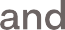 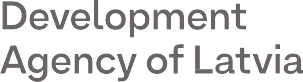